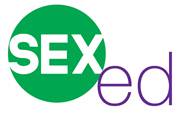 Contraception
Grade 9 
PPL10

Adapted and reproduced with permission from Alberta Health Services
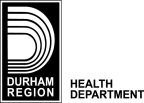 1
Lesson Content
Examine aspects of healthy sexuality and responsible sexual behaviour.

Identify and describe types of contraceptives.

Describe the effectiveness of methods of birth control in preventing pregnancies and sexually transmitted infections.

Identify sources and information where students can go to get support on contraceptive methods.
2
What is Contraception?
Contraception occurs by either preventing the fertilization of an ovum (egg) by the sperm cell, or preventing the embryo (fertilized egg) from implanting into the lining of the uterus
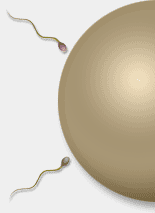 3
Why is it important to learn about contraception?
Factual information is critical to make healthy decisions now and in the future
4
Methods of Contraception
What are Some Methods of Contraception?

Hormonal –  e.g. Combined hormonal contraceptives “the pill”, patch, ring, IUS, Depo, Emergency Contraception Pill (ECP) 
Non Hormonal – e.g. Copper IUD
Barrier- e.g. Condoms, dental dam
Spermicidal- e.g. Foam
Unreliable- e.g. Douching, withdrawal
Other- e.g. Abstinence
5
[Speaker Notes: List the methods identified by students on the board under the heading “Methods of contraception”

Ensure abstinence is included on the list. If students do not bring it up on their own, use questions to prompt them such as, “What is the only 100% effective method of contraception?”

 If a teen did have sex- would that mean that they could no longer be abstinent? NO

A person who is abstinent may have had sexual intercourse in the past, but is not currently sexually active. The choice to be abstinent can be made at any time regardless of past experience. If you choose abstinence, when and under what circumstances might you cease to use this method?

If you decide abstinence is no longer right for you, how will you choose to protect yourself?

NOTE: IUD/IUS  Intrauterine System]
Test your Knowledge
Birth Control Pre-Test
6
[Speaker Notes: Hand out the Pre-Test to the class and have them complete it. ( 5 min)

Using the answer key review the answers with the class. Provide them with the answer key for students to keep. (5 min) 

Questions and answers are in the next slides]
Feminine hygiene products may be used as a contraceptive method
FALSE

Feminine hygiene products include tampons, pads, and douches. None of these products are an effective contraceptive method
7
2.    A woman can become pregnant without having sexual intercourse
TRUE

Even if there is no penetration of the penis, sperm can come in contact with the vagina if ejaculation occurs outside of the female near her vagina or on an area of the body brought in contact with the vagina
8
3.   Withdrawal is considered to be an effective contraceptive method
FALSE

There can be sperm cells contained within pre-ejaculate which is released form the penis prior to ejaculation. These sperm cells can cause pregnancy
9
4.     Using both a condom and the pill is considered to be a very effective contraceptive method
TRUE

An added advantage is that combining a hormonal method with a condom provides good STI protection. Abstinence is the only 100% effective method
10
5.  Douching is not a good method of birth control
TRUE

Douching is not a reliable method of birth control. Not only is douching (washing out the vaginal canal with a water solution) an ineffective method of birth control, it is not a recommended practice because it can create an imbalance in the natural pH levels of the vagina
11
6.     A female must have an orgasm to become pregnant
FALSE

Pregnancy occurs when sperm fertilizes an egg. This can happen whether or not a female has had an orgasm
12
7.      The IUD is a good option for birth control
TRUE

The Intrauterine Device (IUD) or Intrauterine System (IUS) can be prescribed by a health care provider

Hormonal Intrauterine Systems are 99.8% effective. A copper IUD (non hormonal) is up to 99.4% effective
13
8.     A condom and a diaphragm are the same
FALSE

While they are both barrier methods, only condoms provide protection against pregnancy and STI
14
9.      A healthcare professional must prescribe the pill
TRUE

Prescriptions can be written by:
 a family doctor
a doctor or nurse practitioner at a walk in clinic
a doctor or nurse practitioner at a Sexual Health Clinic
15
10.     The most effective contraceptive method for preventing the spread of sexually transmitted infections is a condom
FALSE

Abstinence is the only 100% effective method for preventing the spread and transmission of STI
16
[Speaker Notes: If someone is sexually active, the best protection is to use both a hormonal contraceptive method and a condom every time.]
11.     On average, pregnancy in teens results in more health problems than taking the pill
TRUE

 During the first three months of pregnancy, 7 out of 10 pregnant teens do not see a doctor or go to a clinic, placing the mother’s health at risk

 Teen mothers are at increased risk for low birth weight and pre-term infants, as well as infant death
17
[Speaker Notes: Very few women taking the pill experience any negative side effects. An even smaller number experience severe health problems.]
12.     After ejaculation, sperm may live longer than 48 hours
TRUE

Sperm can live 3 to 5 days after ejaculation
18
13.      If a woman missed taking the pill, she should use some other form of contraceptive, like a condom for the rest of that month with the pill
TRUE

Missing any hormone pills, may increase your risk of pregnancy 

Call your healthcare provider for instructions and use a backup method of birth control (such as condoms) and think about getting Emergency Contraception (EC) if you have had unprotected sex in the last 5 days
19
14.     A woman is safe from pregnancy if sexual intercourse occurs during menstruation
FALSE

There is no safe time for intercourse in order to prevent a pregnancy

Every woman’s cycle is different and ovulation can occur at any time during the menstrual cycle
20
[Speaker Notes: It is recommended that birth control is used throughout the menstrual cycle to prevent an unintended pregnancy.]
Contraceptive Methods
21
[Speaker Notes: Distribute handout]
What do you think is the best method of contraception?
Abstinence is the only 100% effective method if used properly
22
What do you think is the best method of protecting oneself from STI?
Abstinence

If someone is sexually active, dual protection (the use of hormonal contraception and a condom) is the best protection
23
If a teen chooses to have sexual intercourse, what skills are they going to need?
Ability to go for STI testing

Comfort with one’s own body

Comfort discussing pregnancy, birth control and STI with a partner, a health care provider and other important people in one’s life

Ability to go to a pharmacy or health/family planning clinic to access the contraceptive supplies
24
Remember!
Using contraception is a shared responsibility
25
[Speaker Notes: Here you could discuss how contraception use impacts the community by examining the teen pregnancy rates within Durham region.]